Большая перемена
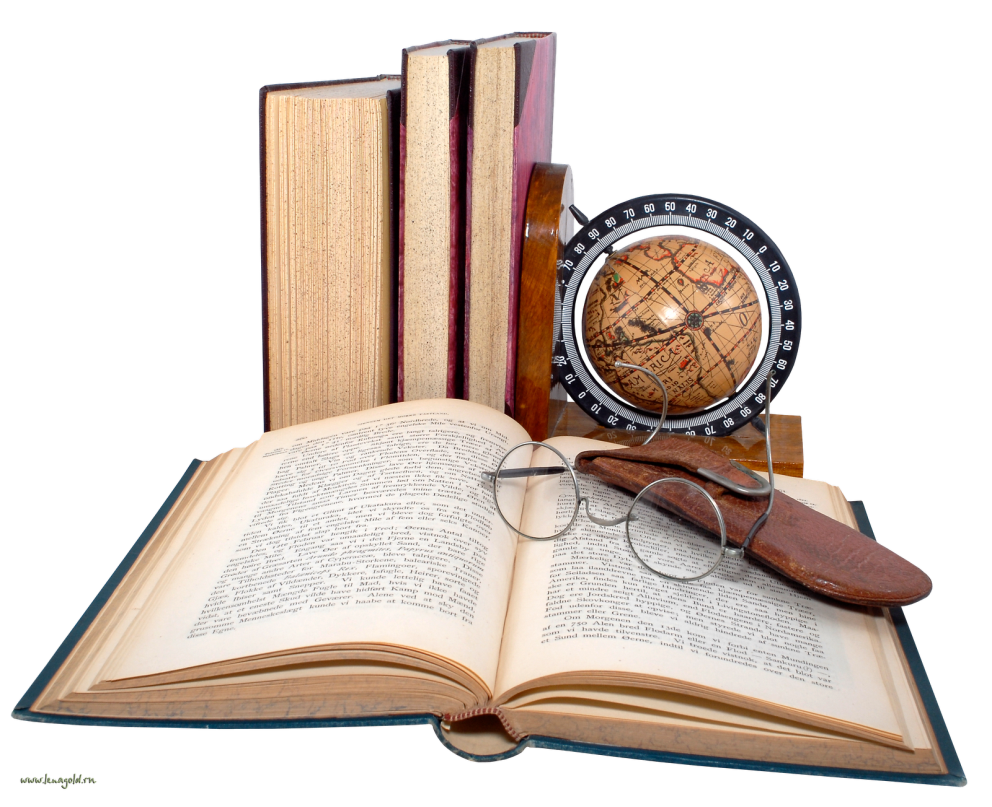 Место проведения: филиал МАОУ «Беркутская СОШ» «Южная СОШ», 27.02.2016. год.
Открытие мероприятия «Большая перемена». Торжественное построение.
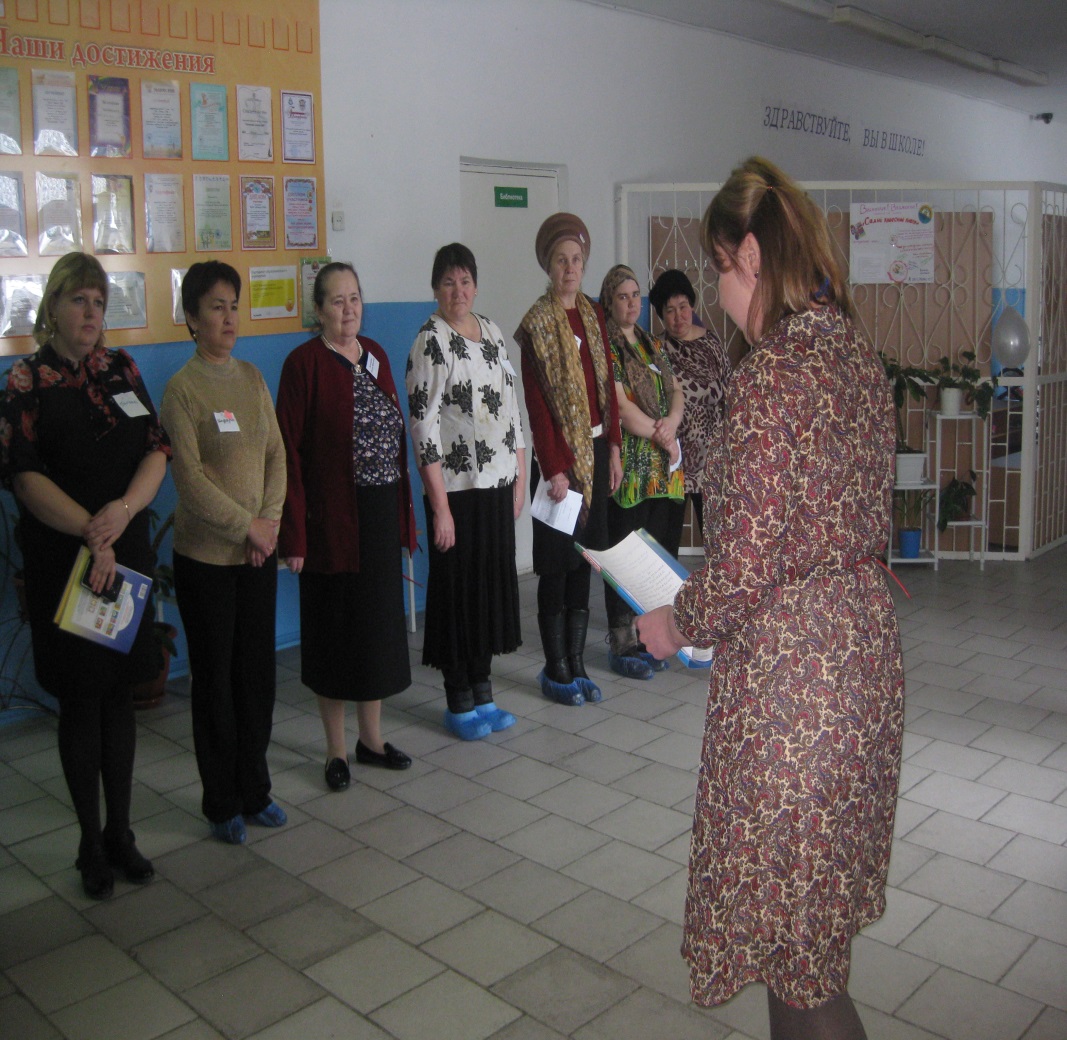 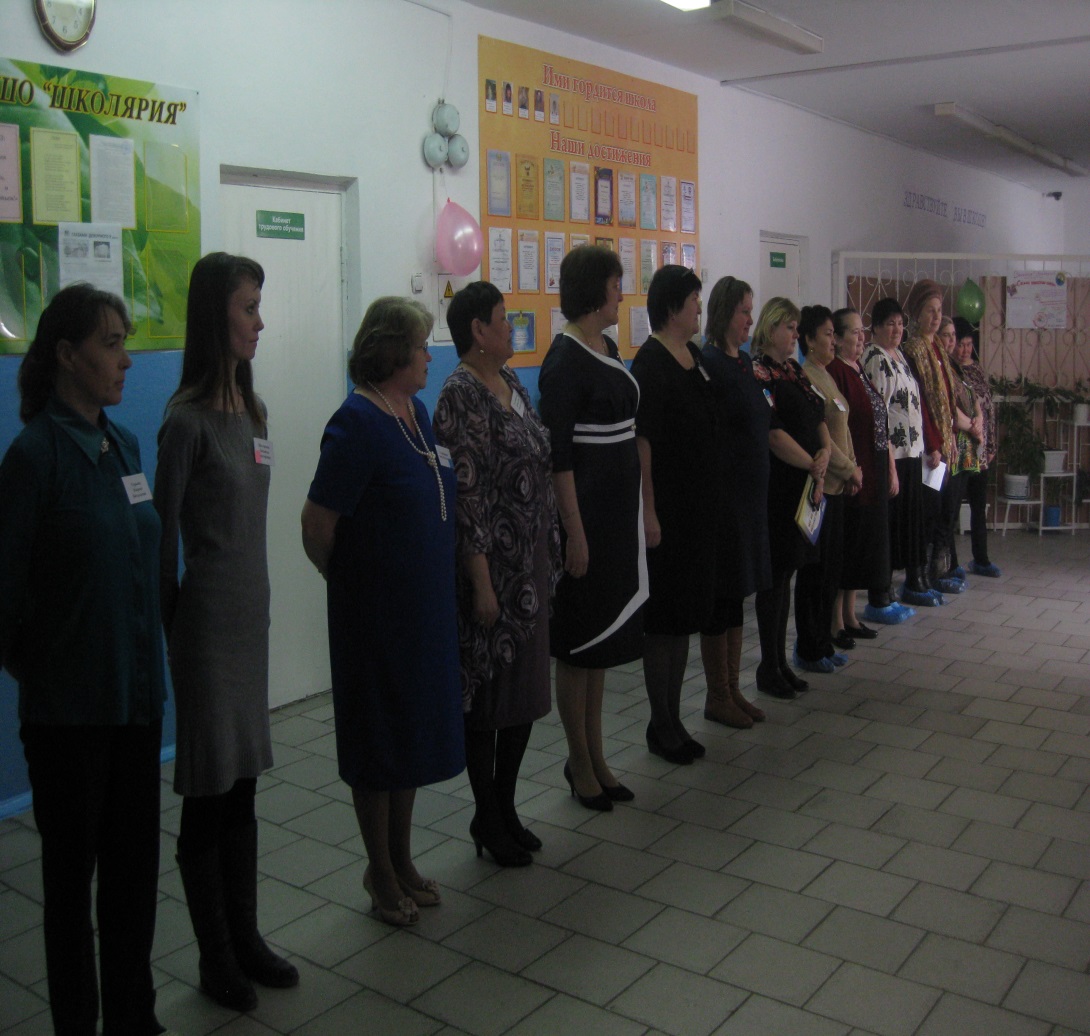 Урок – путешествие « От братьев Люмьер до современности» «Мировая художественная культура». Преподаватель истории, обществознания Павлова Е. Н.
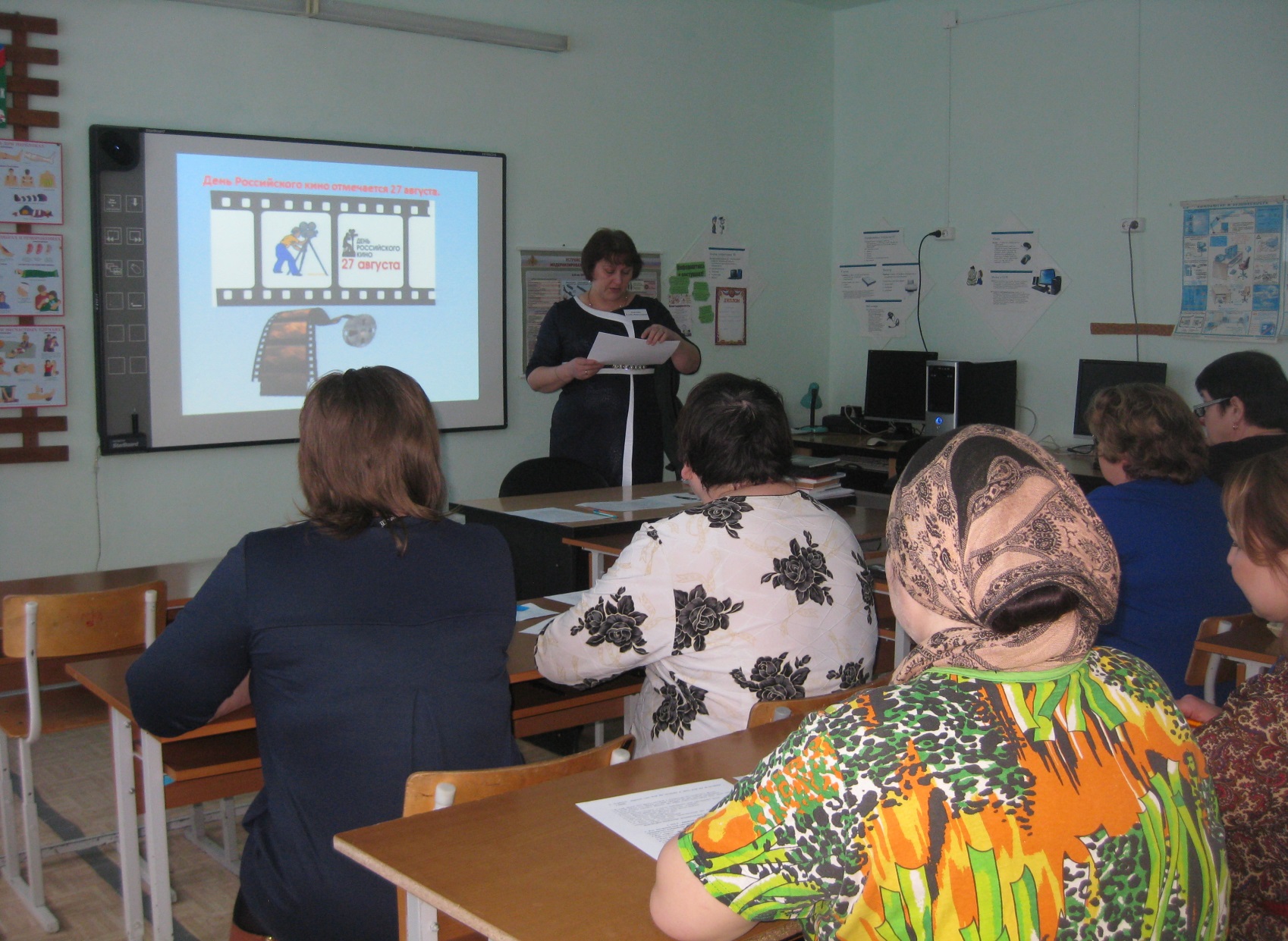 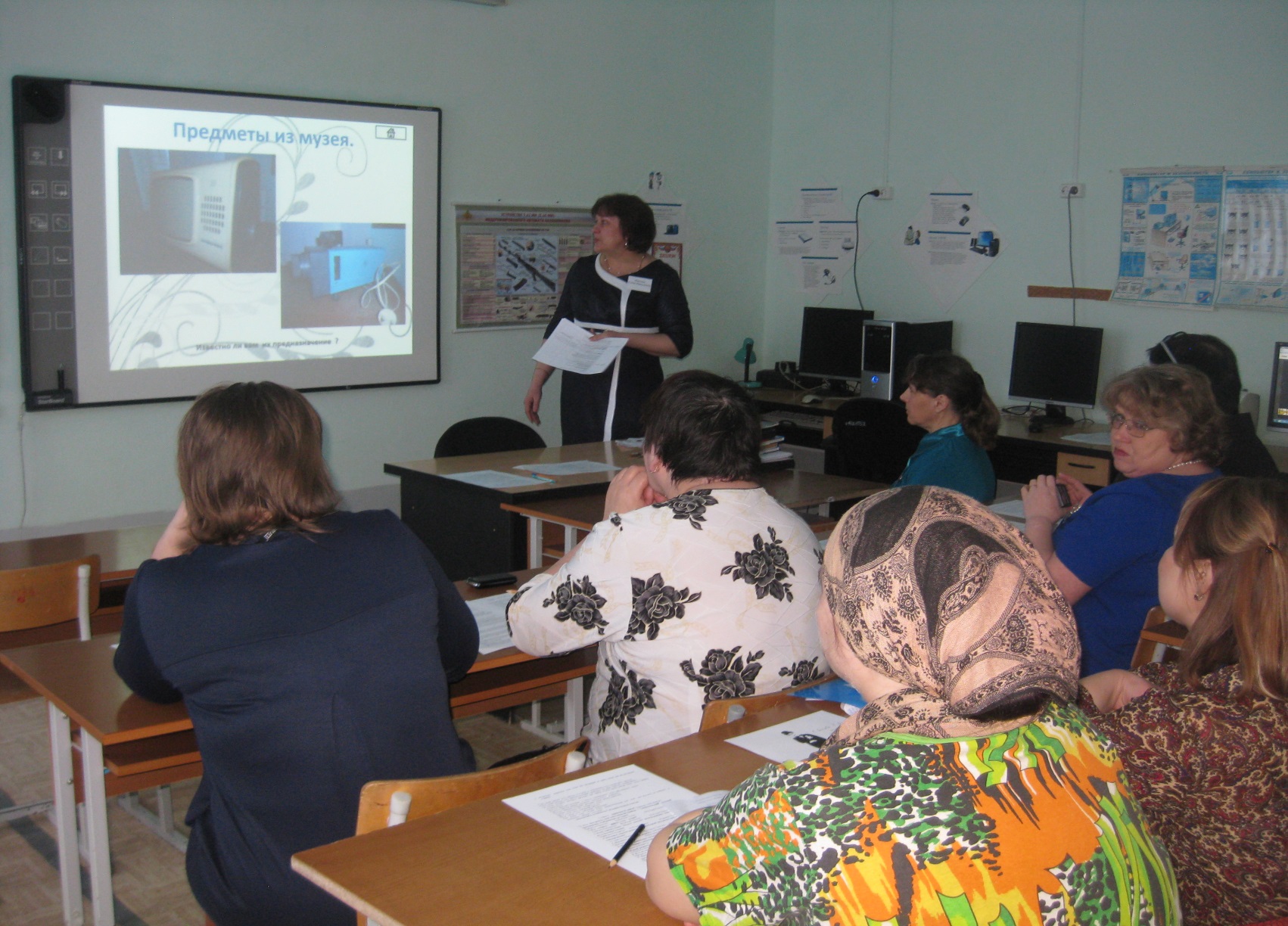 Диспут « Женщины математики. Вчера, сегодня, завтра. 
Преподаватель математики Бочкарева Р. Ф.
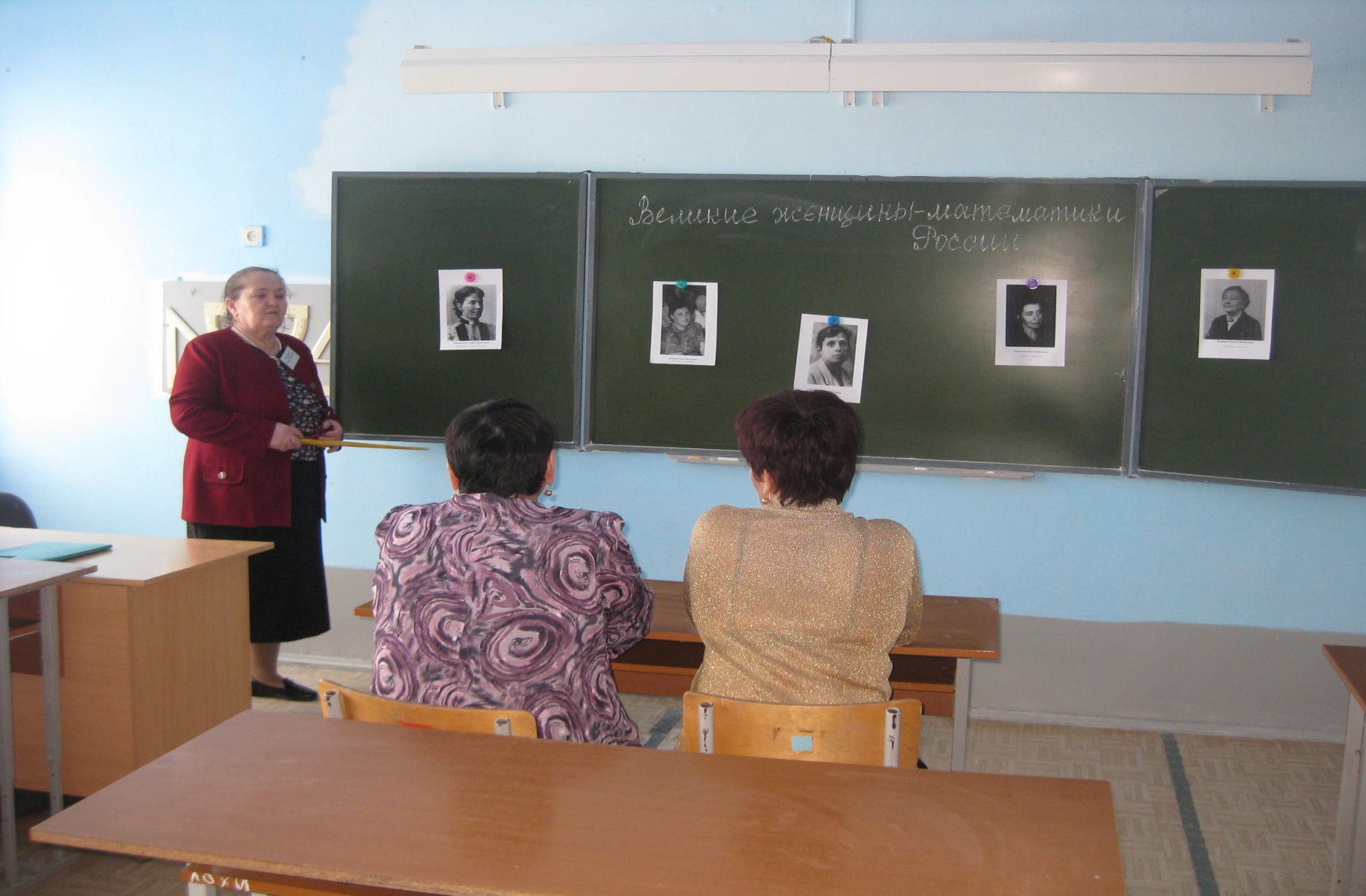 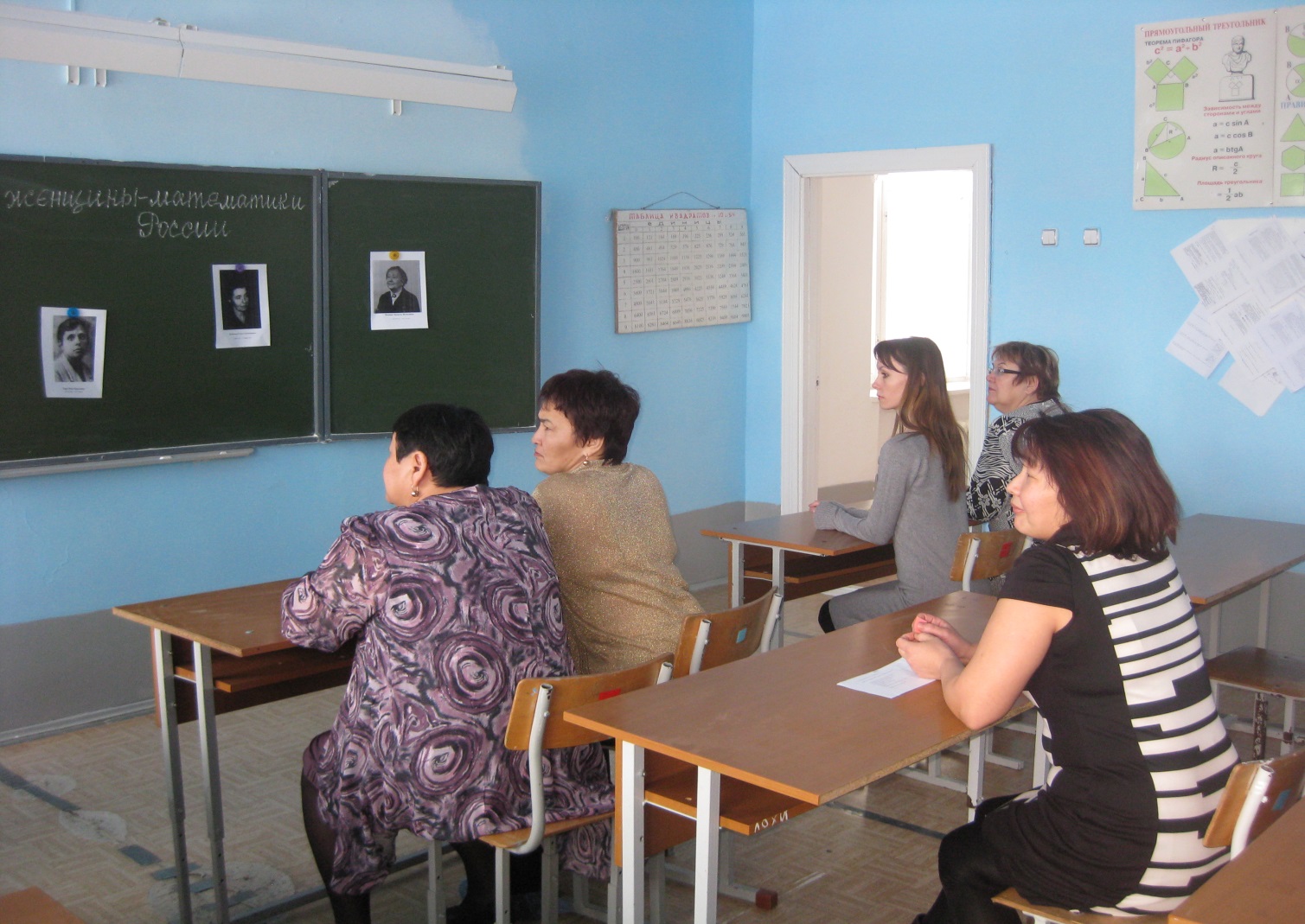 Игра « Умники и умницы». «Судьба книг в кино».
Преподаватель русского языка и литературы Большакова Л.П.
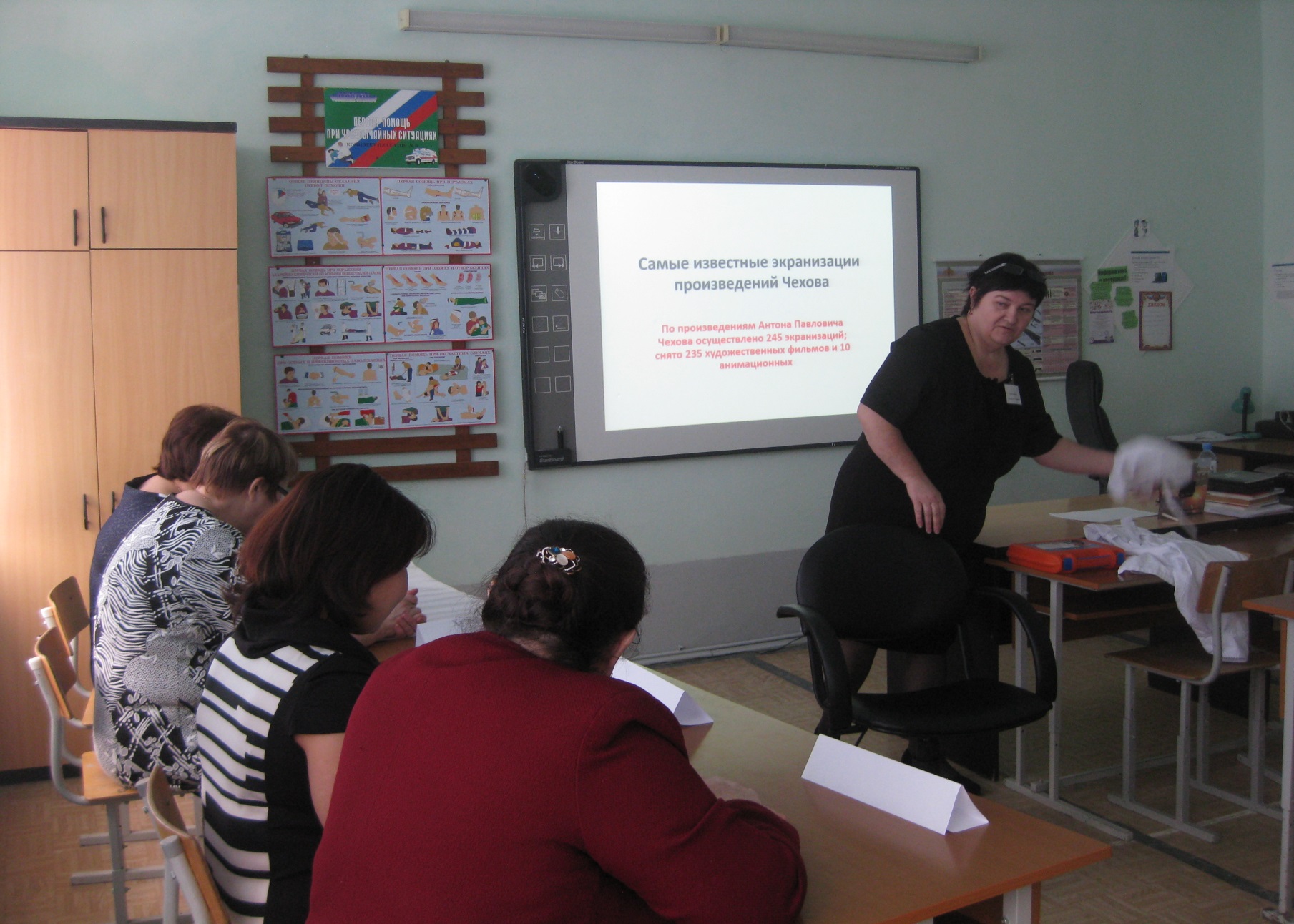 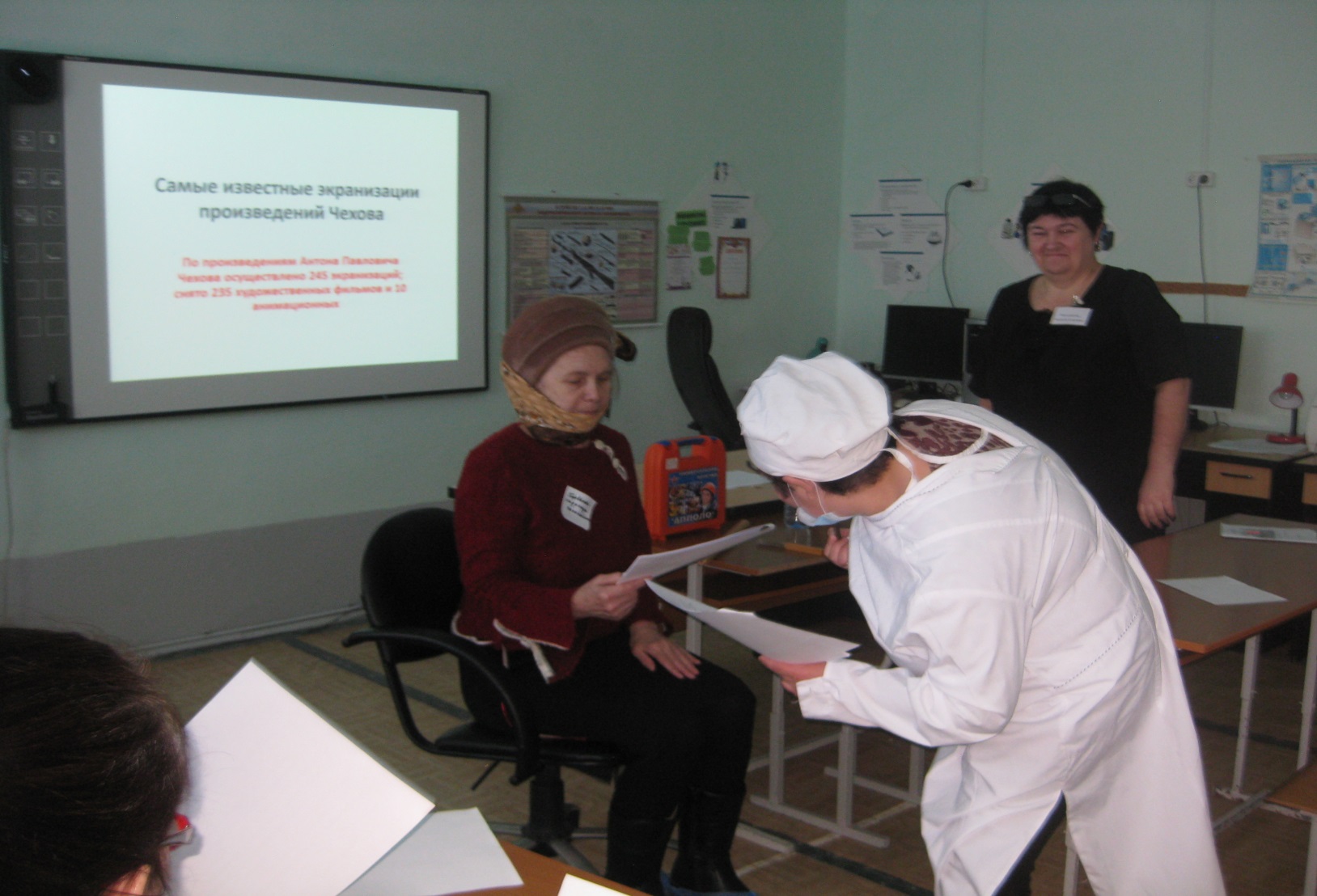 Классный час «Воспитанный родитель = воспитанный ребёнок? Или наоборот?» 
Преподаватель английского языка Шестакова Л.В.
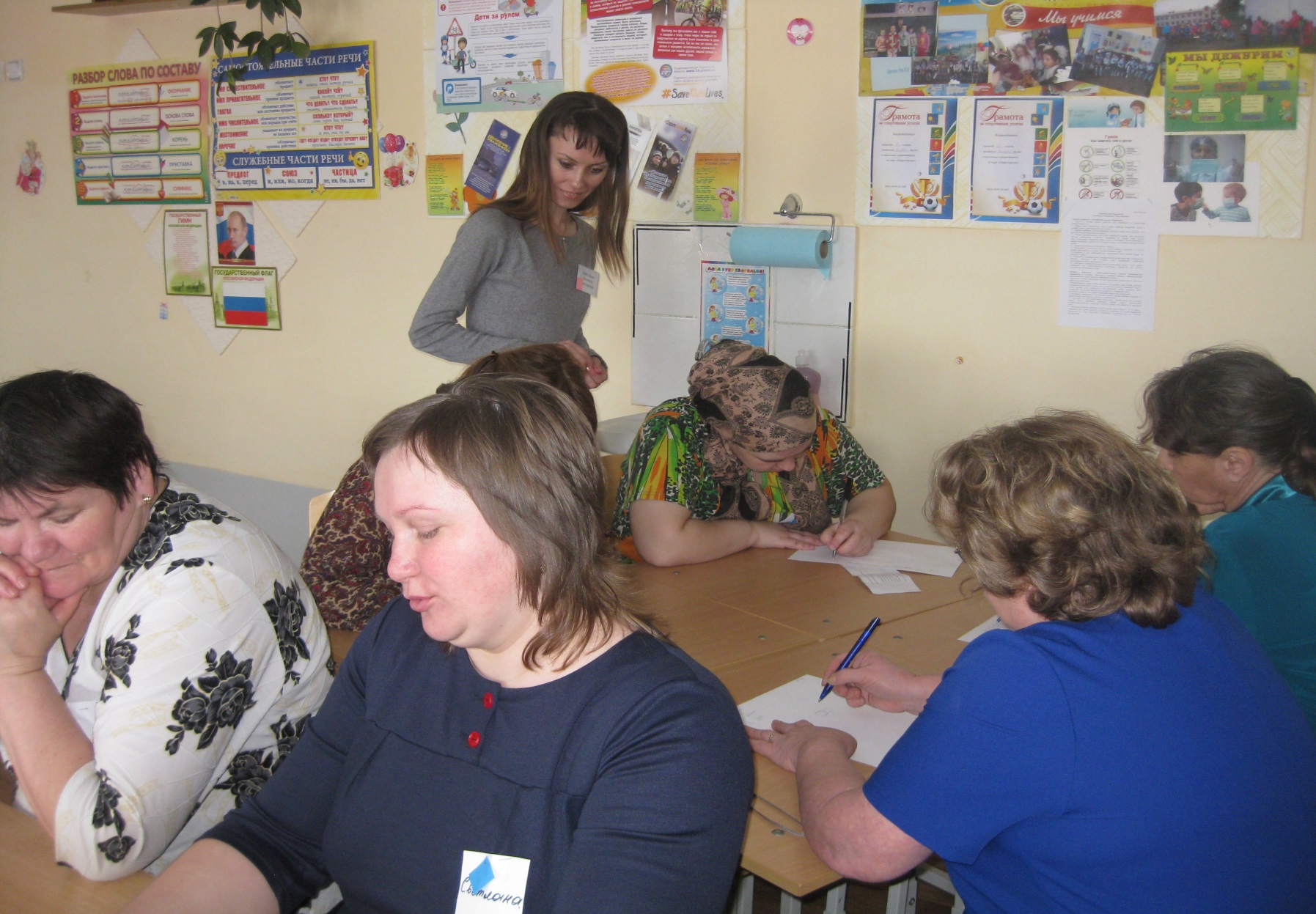 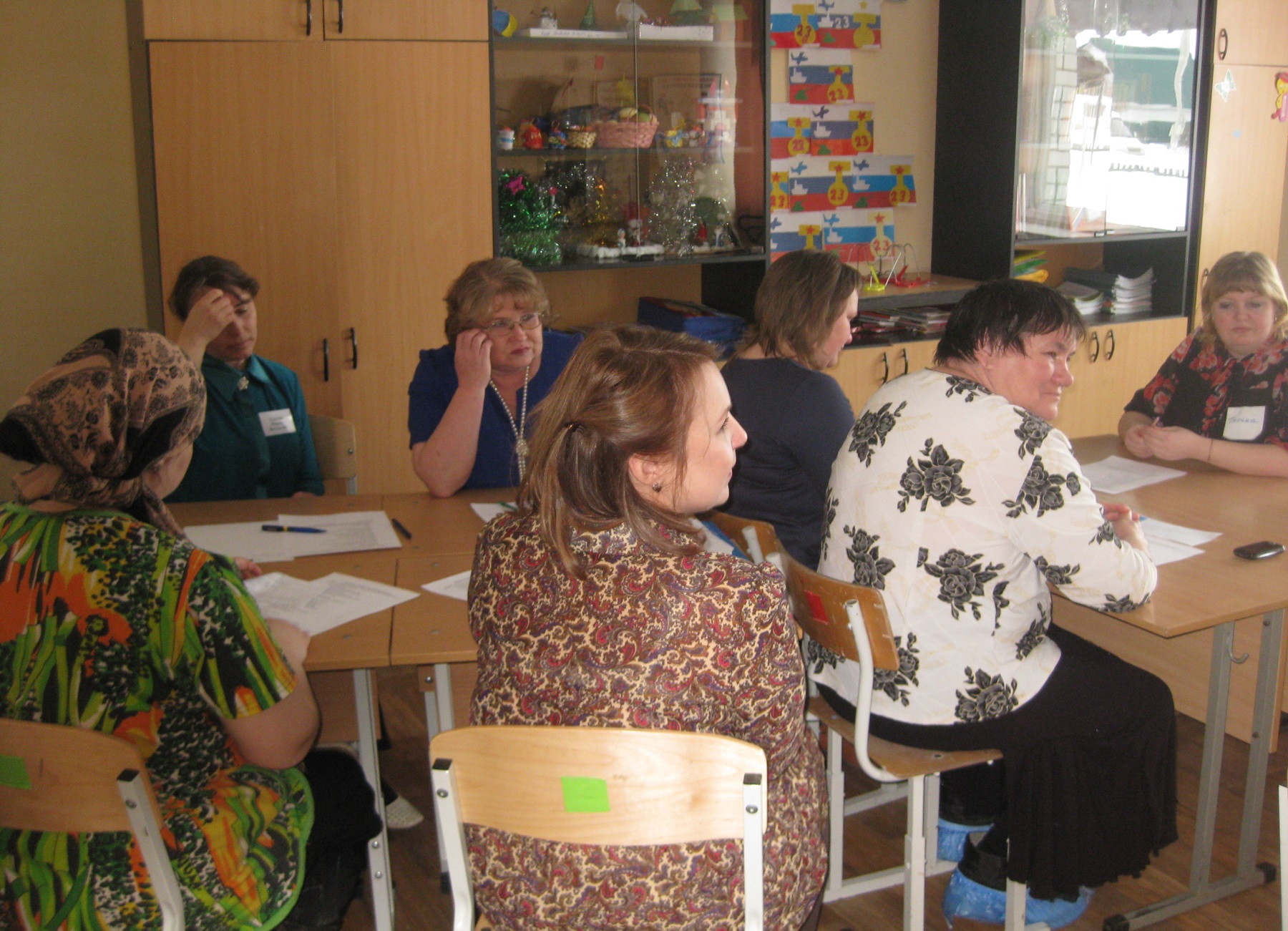 Динамическая пауза « От зарядки к Здоровью» . Преподаватель физической культуры Гурьева М.В.
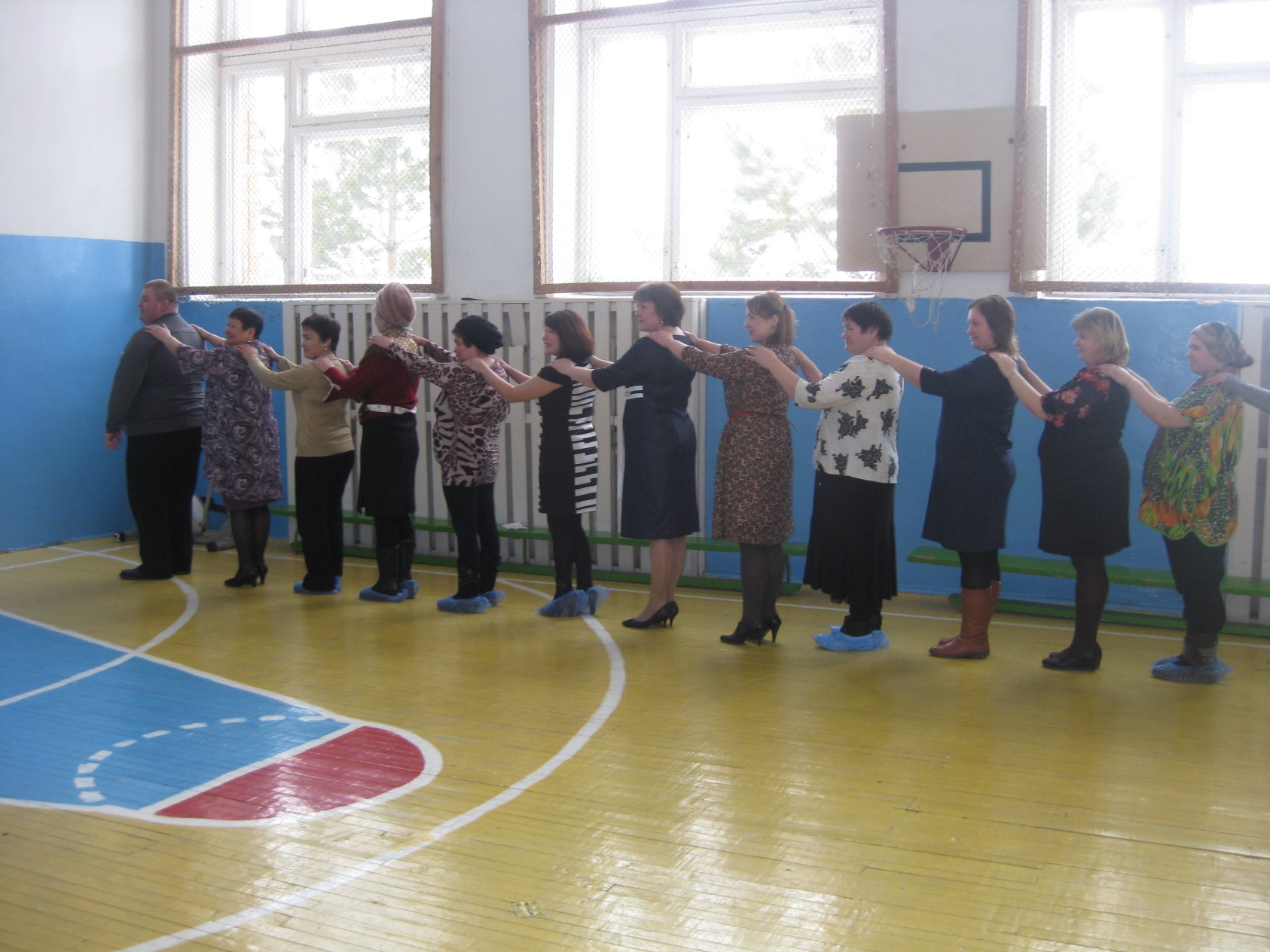 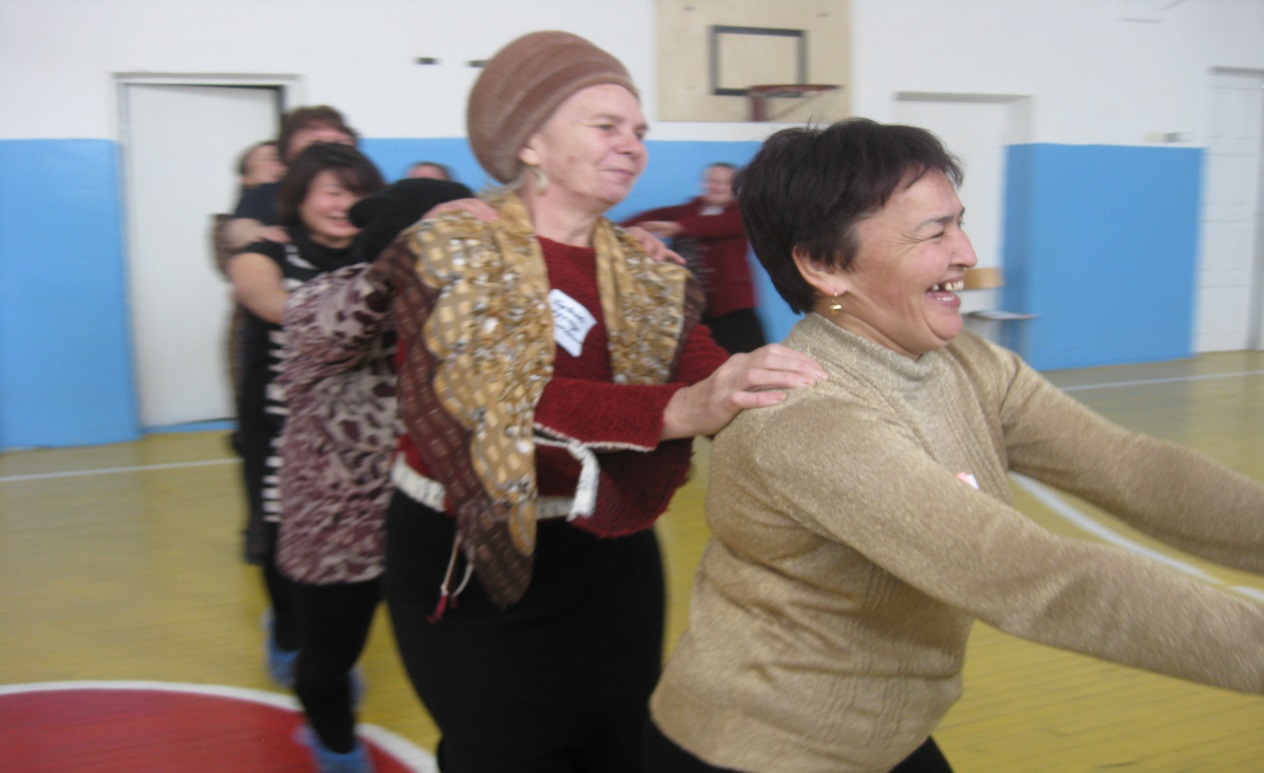 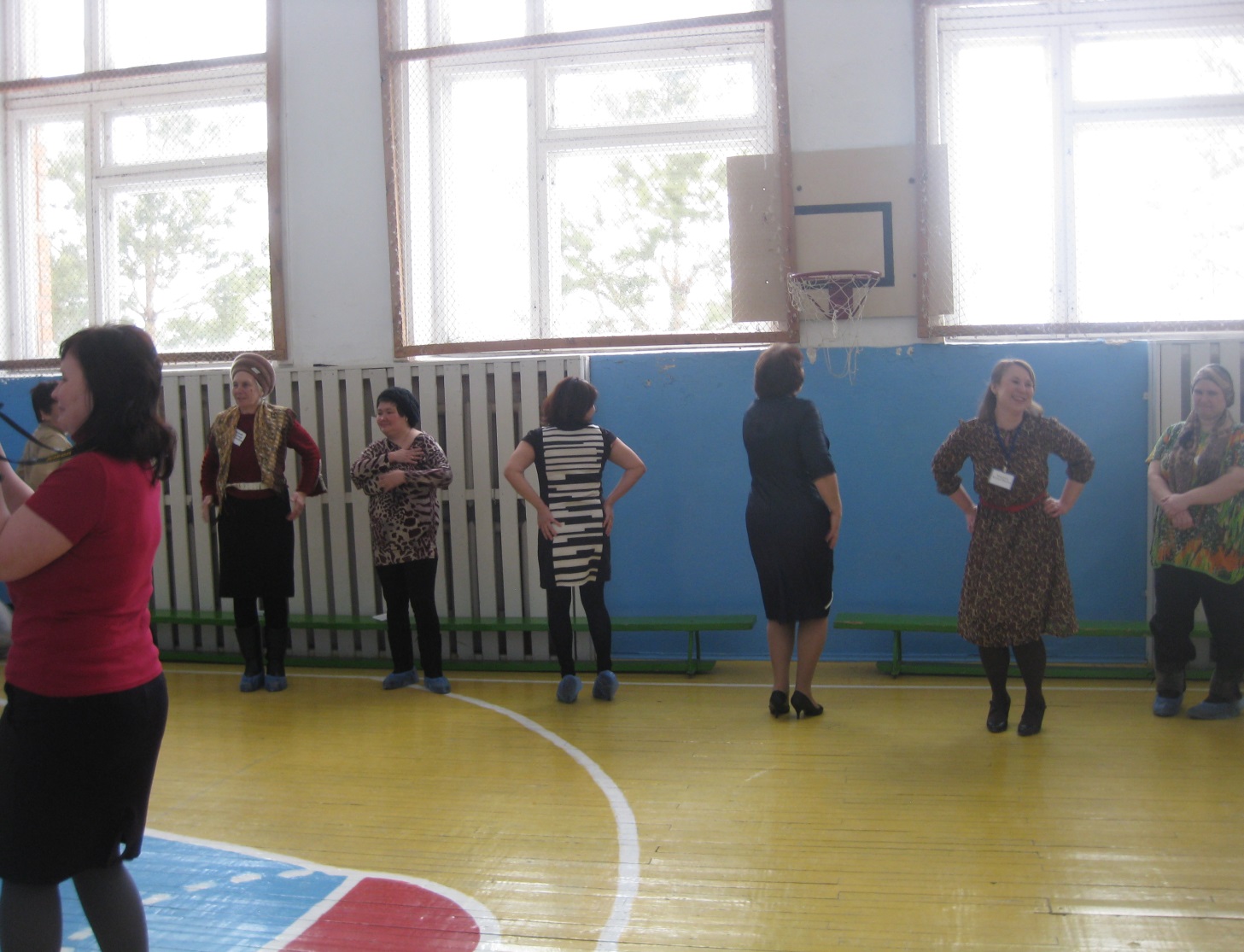 Обыкновенное чудо. Занятия кружка « Волшебный мир оригами». Преподаватель физики Гущеварова З.Л.
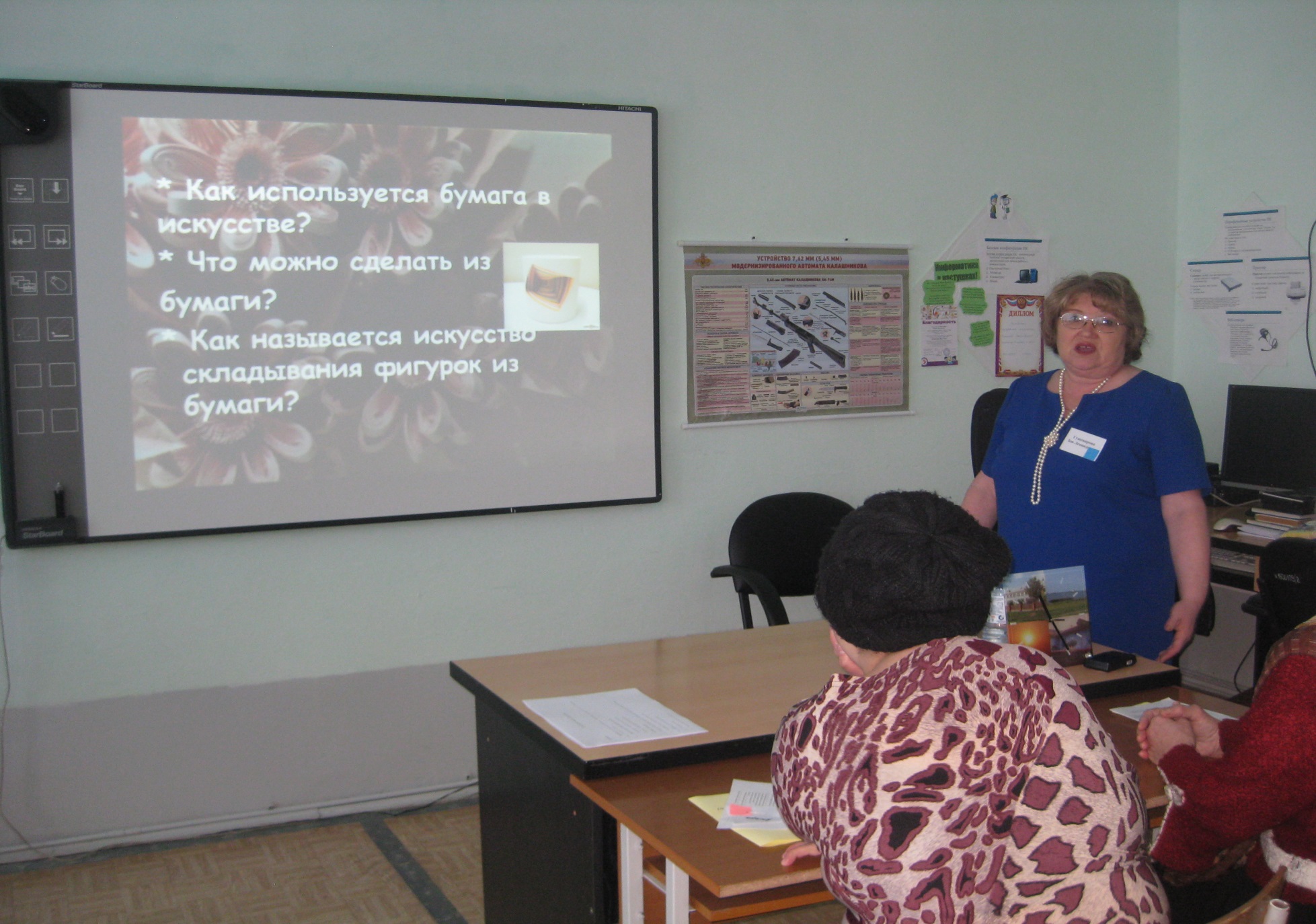 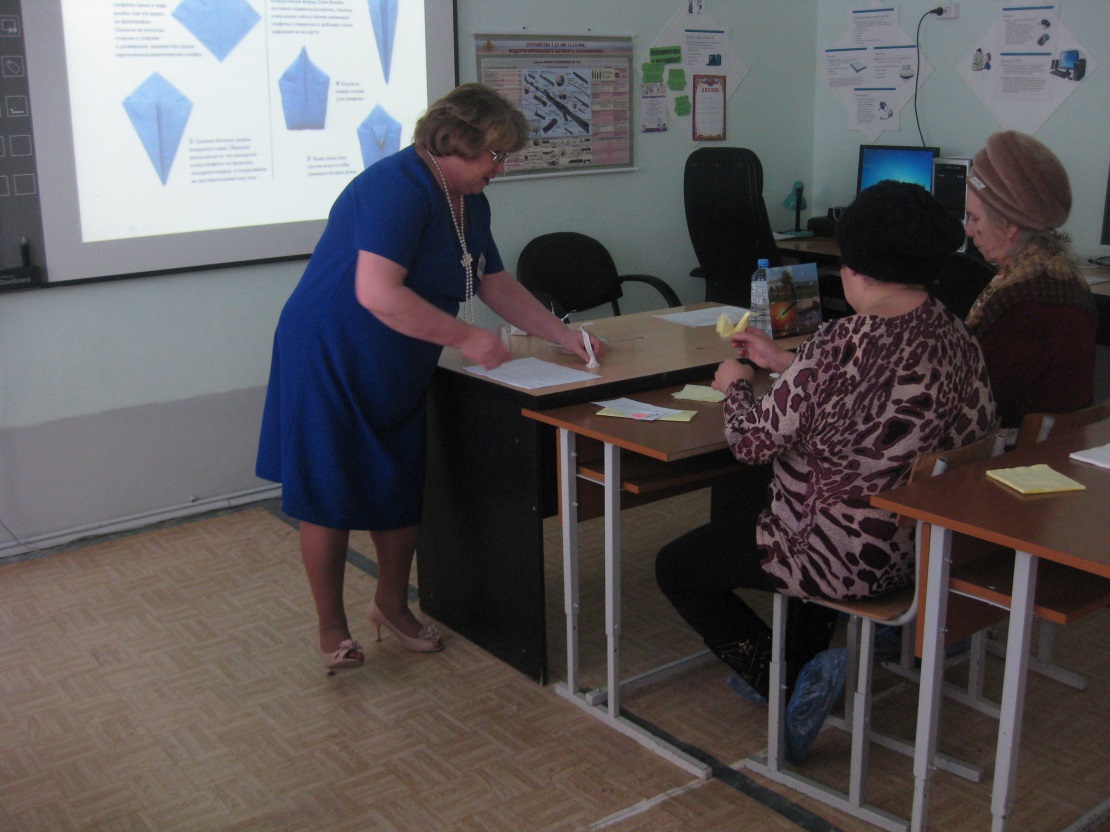 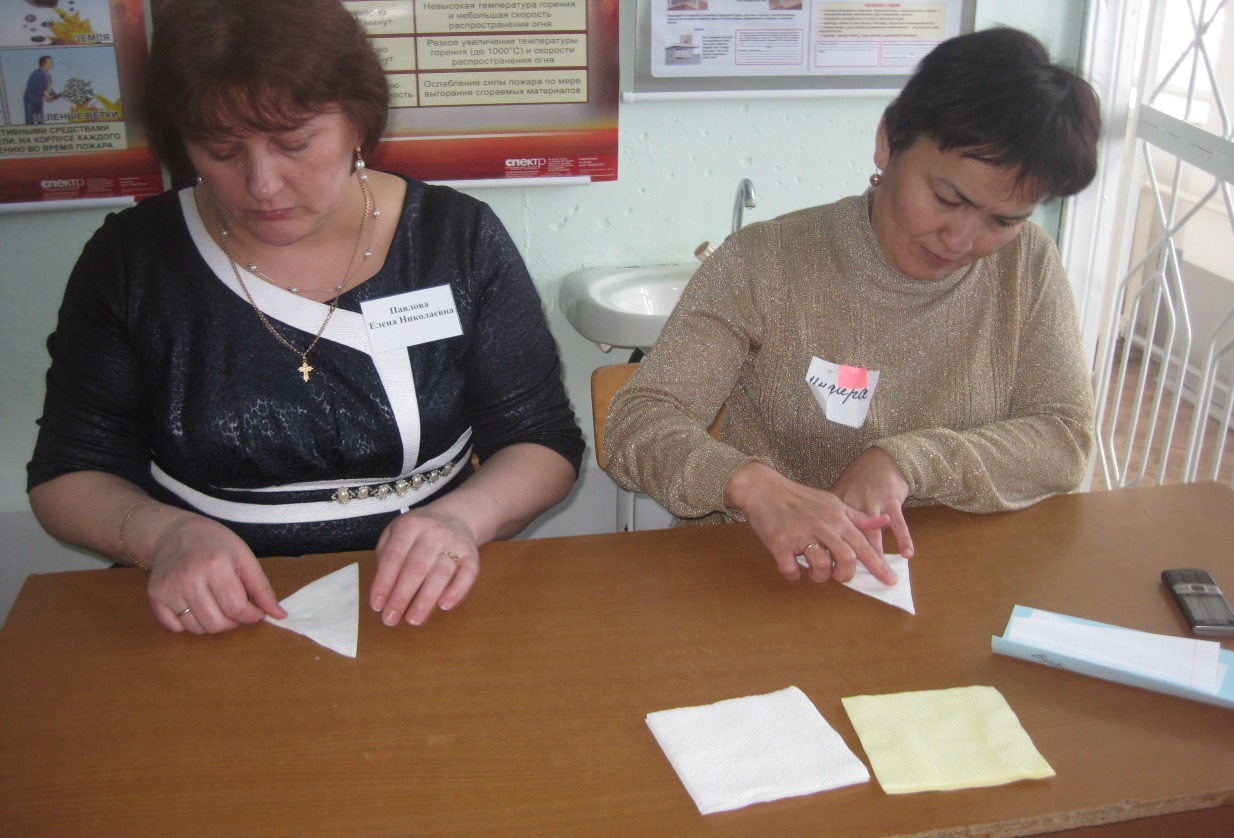 Урок исследование по русскому языку «Удивительный мир фразеологии. Фразы ставшие крылатыми». Преподаватель русского языка и литературы Пономарева К.В.
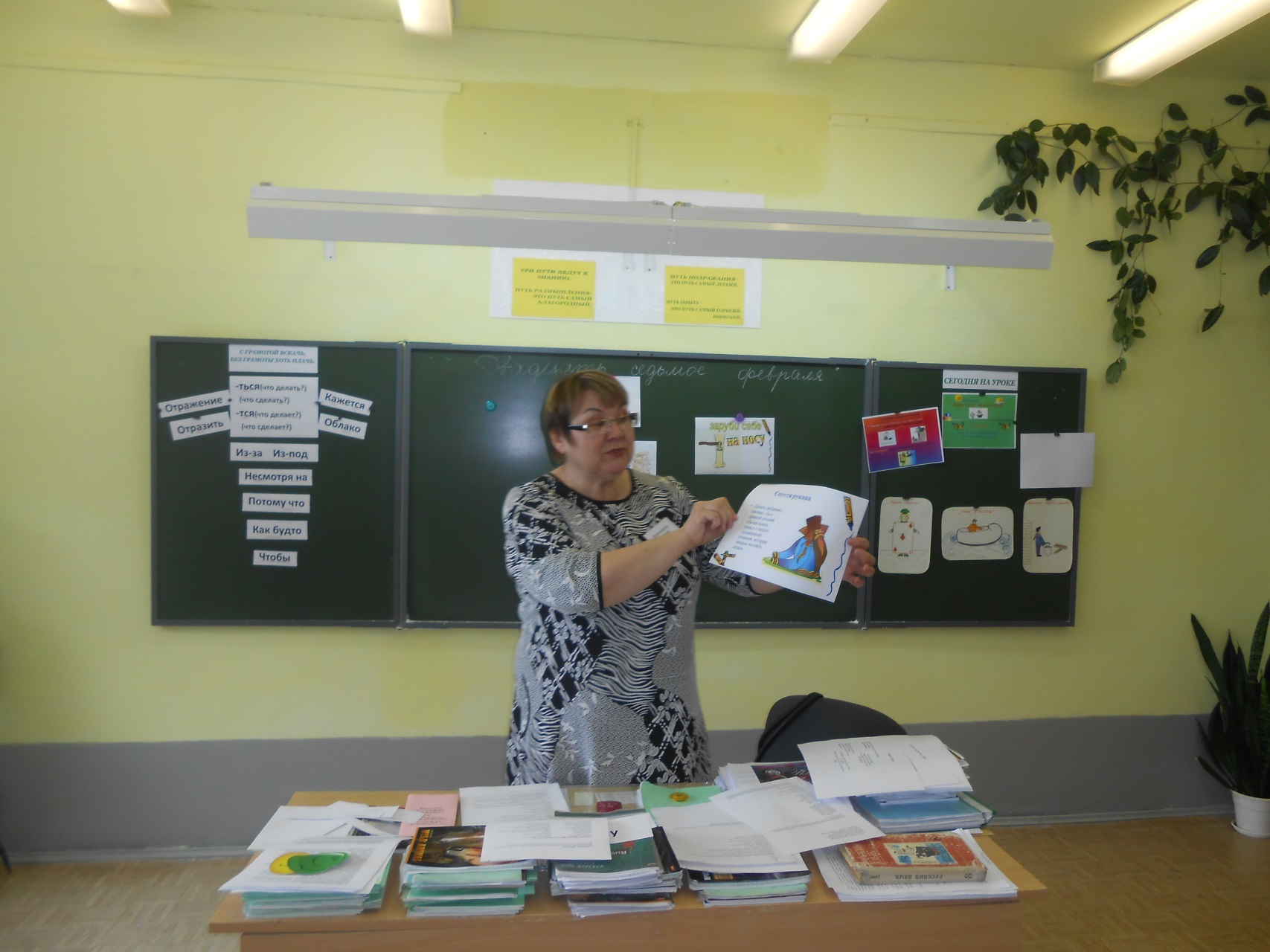 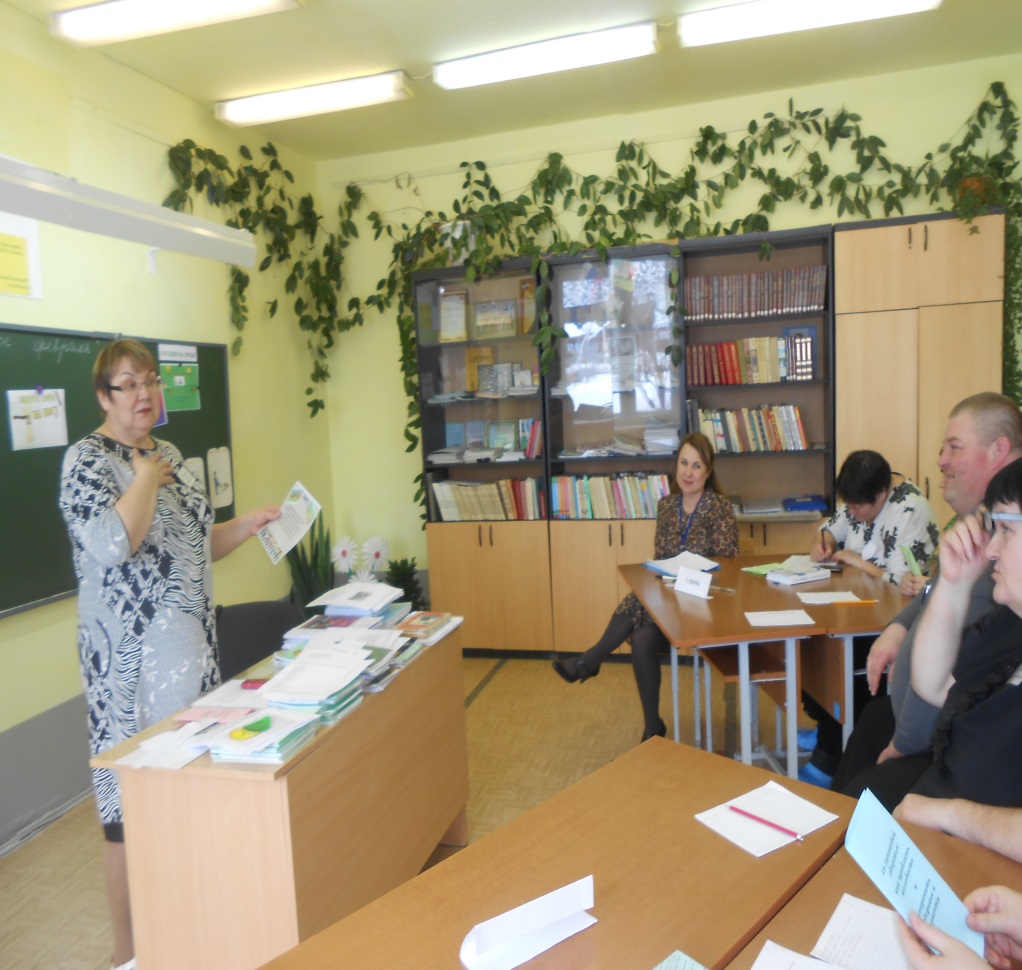 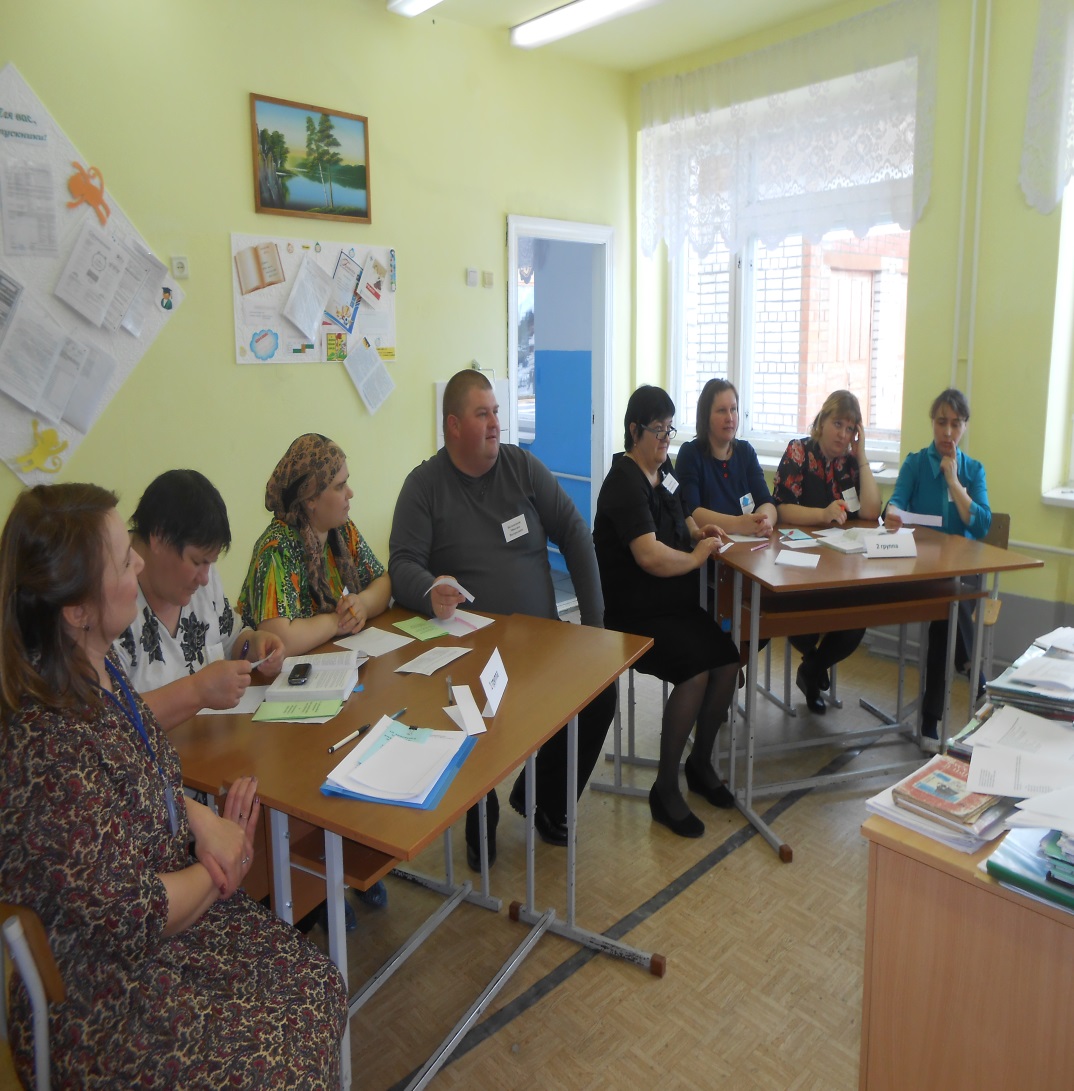 Коррекционное занятие  «Мультипликация волшебная страна». Преподаватель технологии Тюлюбаева Айнагуль Тимкеевна
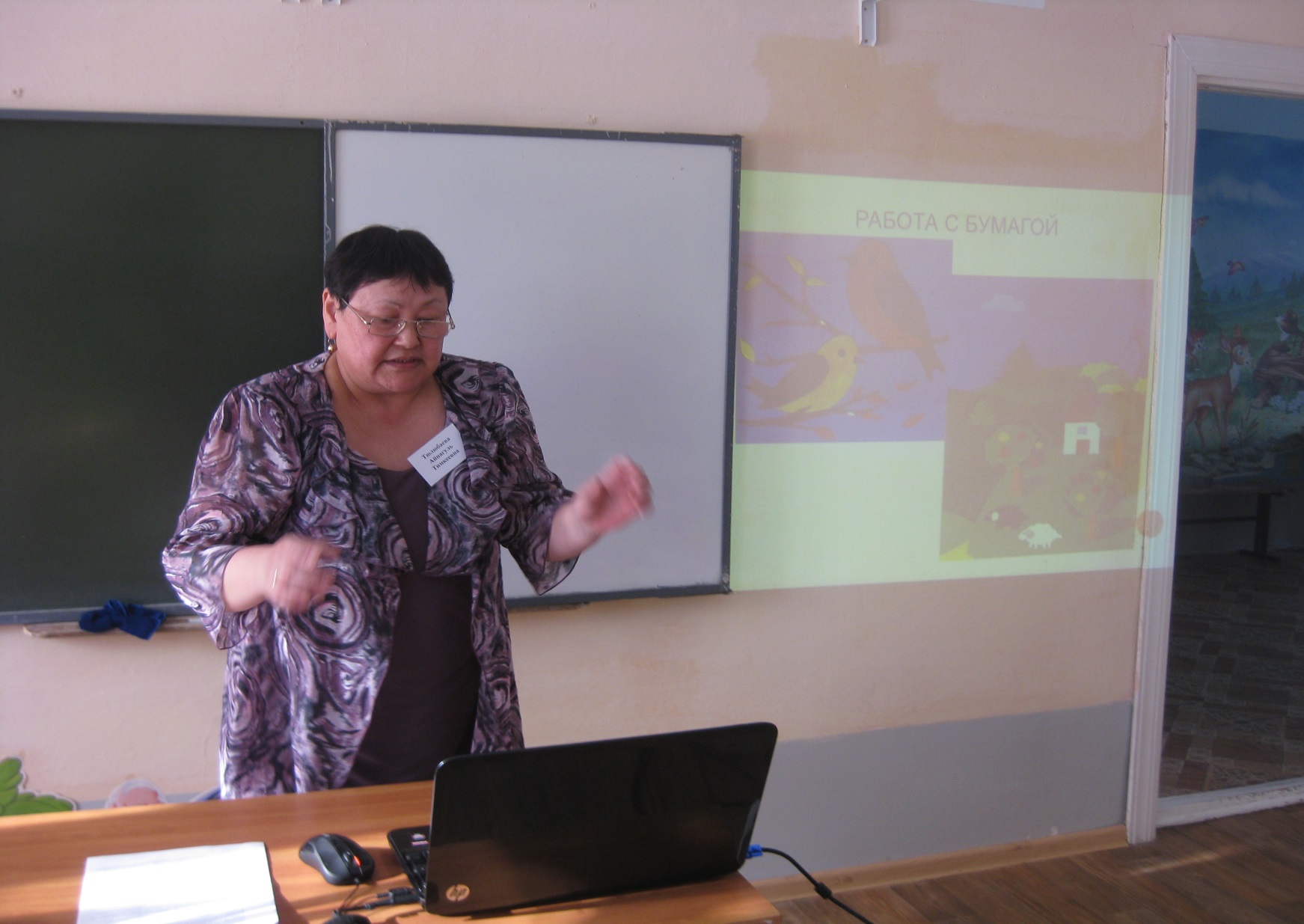 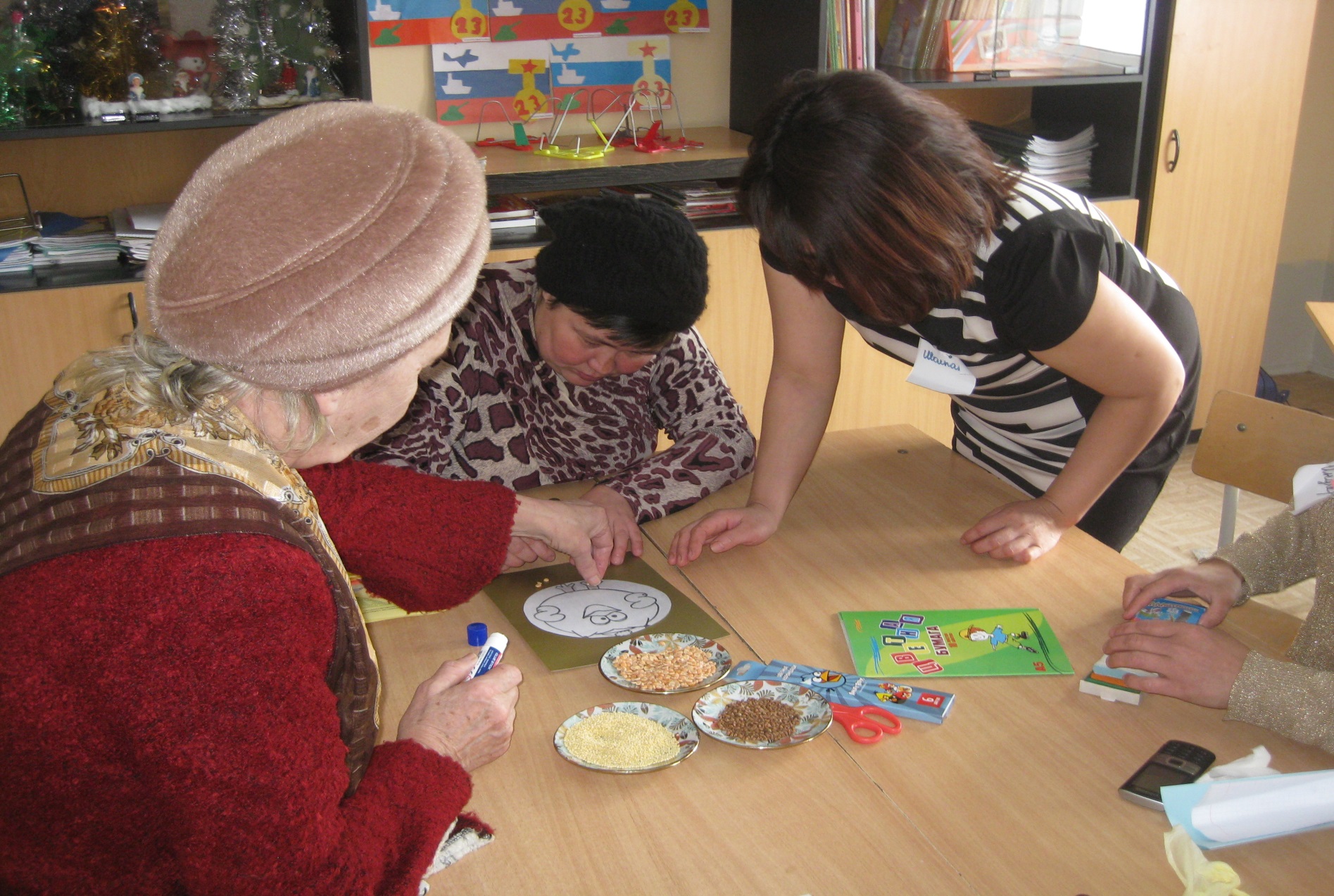 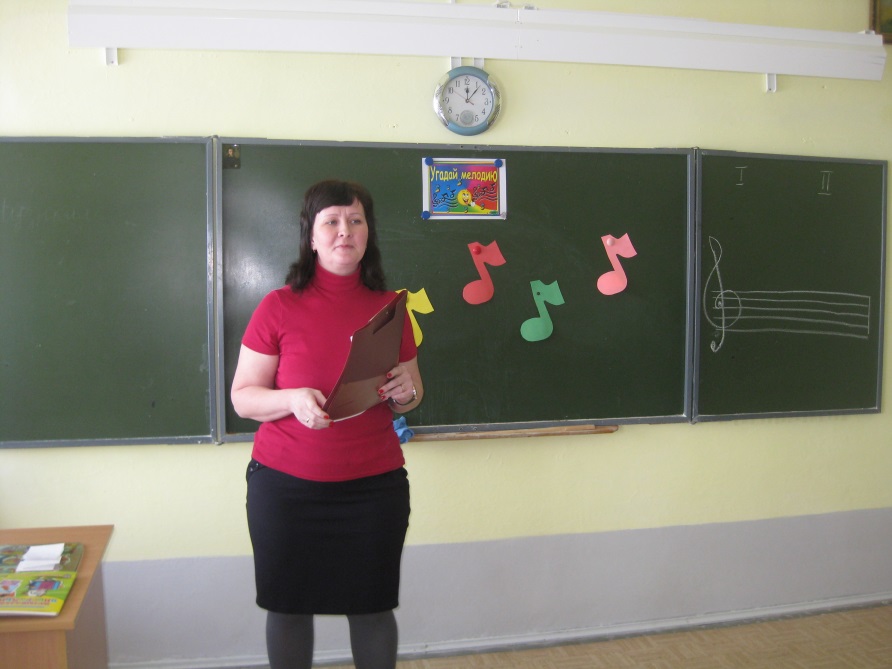 Игра «Угадай мелодию» Музыка любимых фильмов. Преподаватель Изобразительного искусства. Зумарева Т.А.
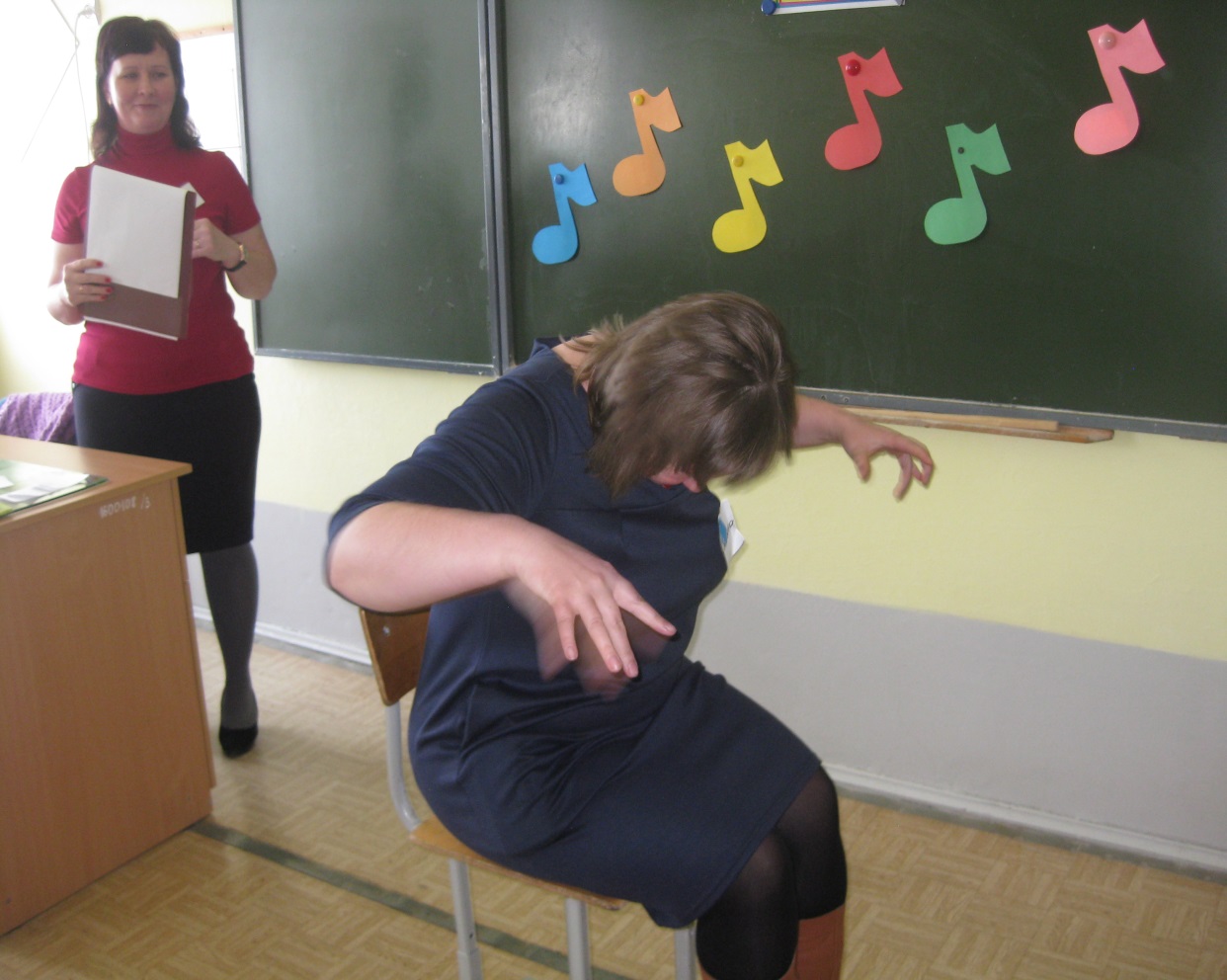 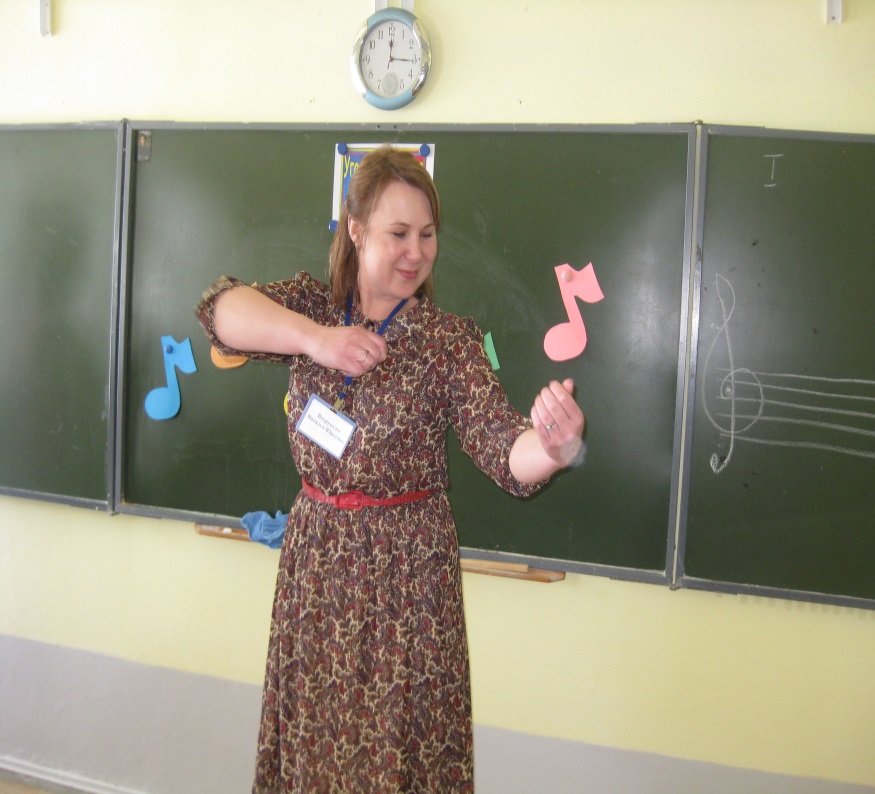 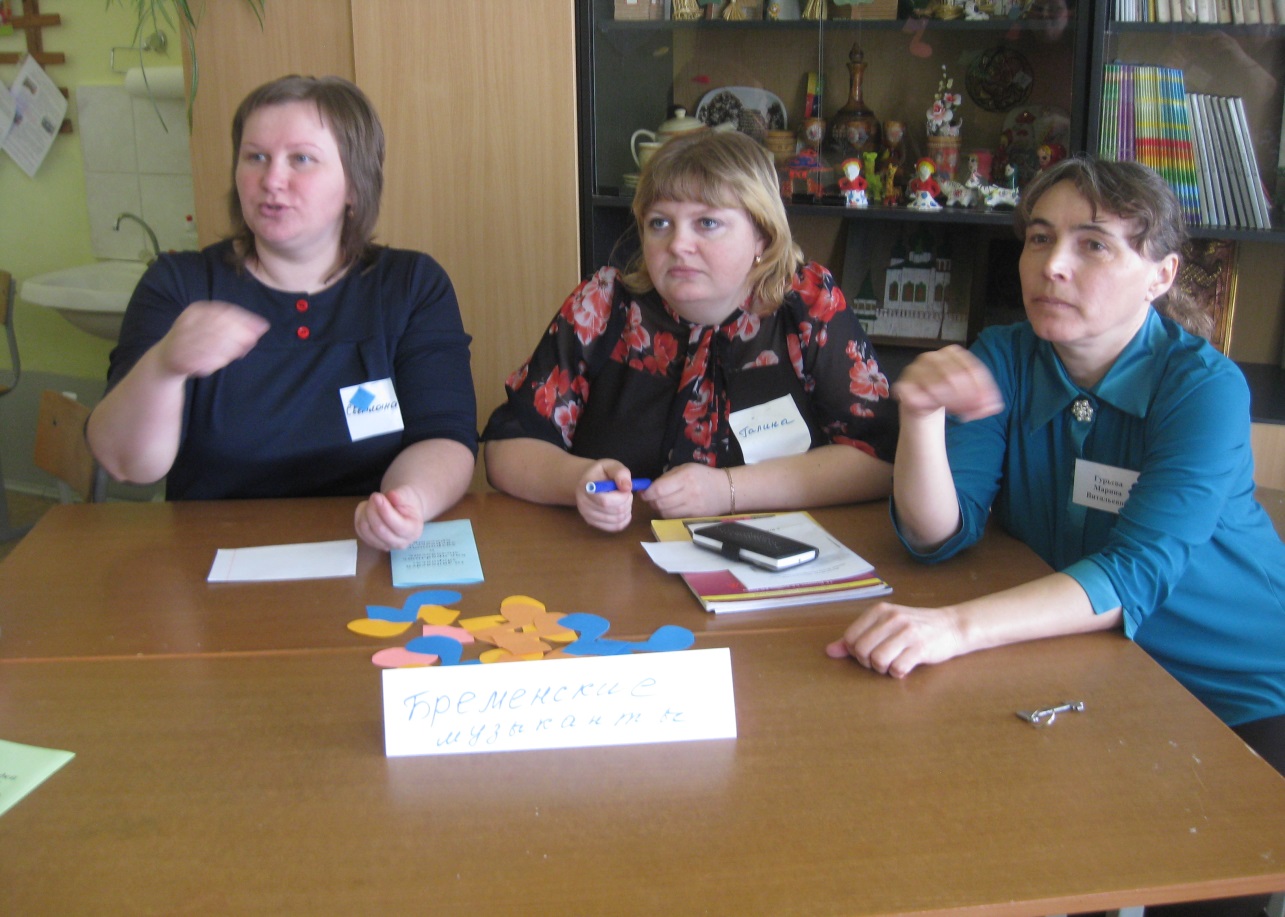 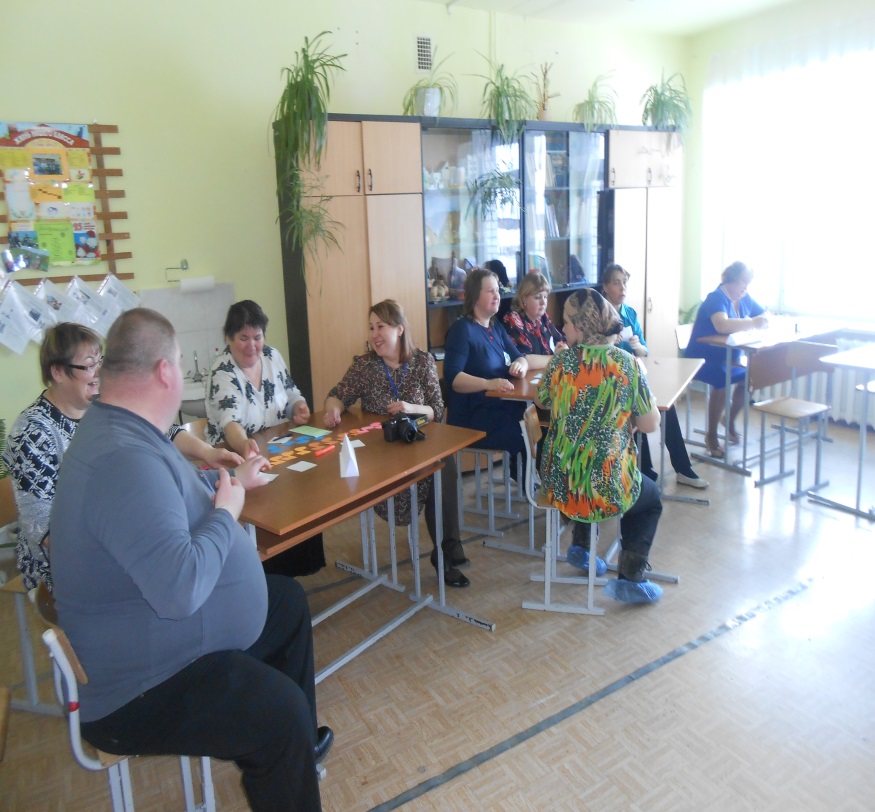 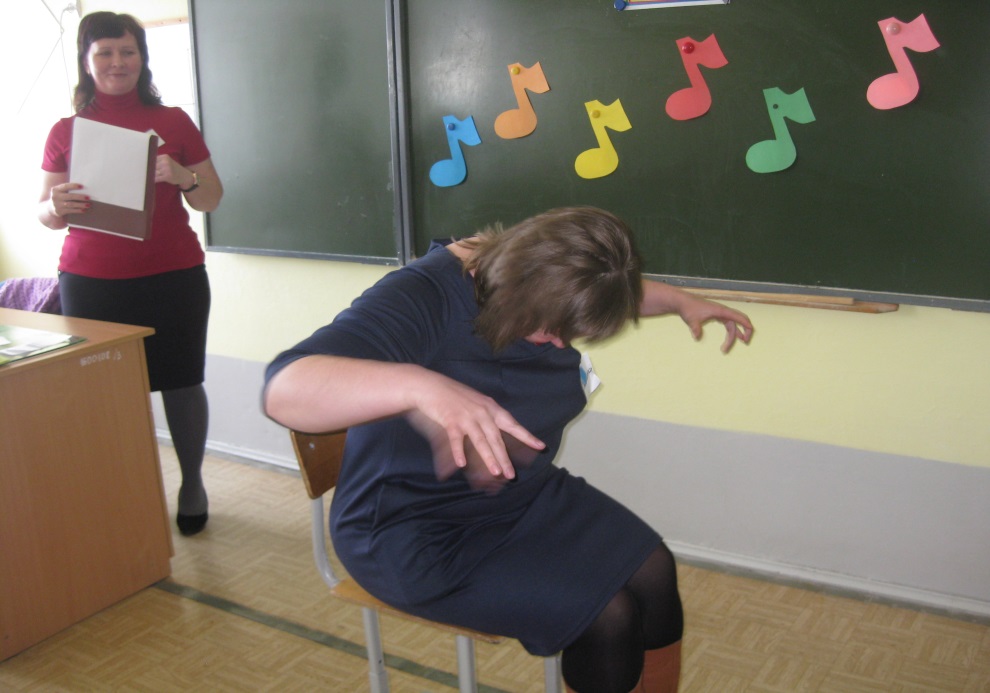 Подведение итогов. Обмен мнениями. Принятие решений.
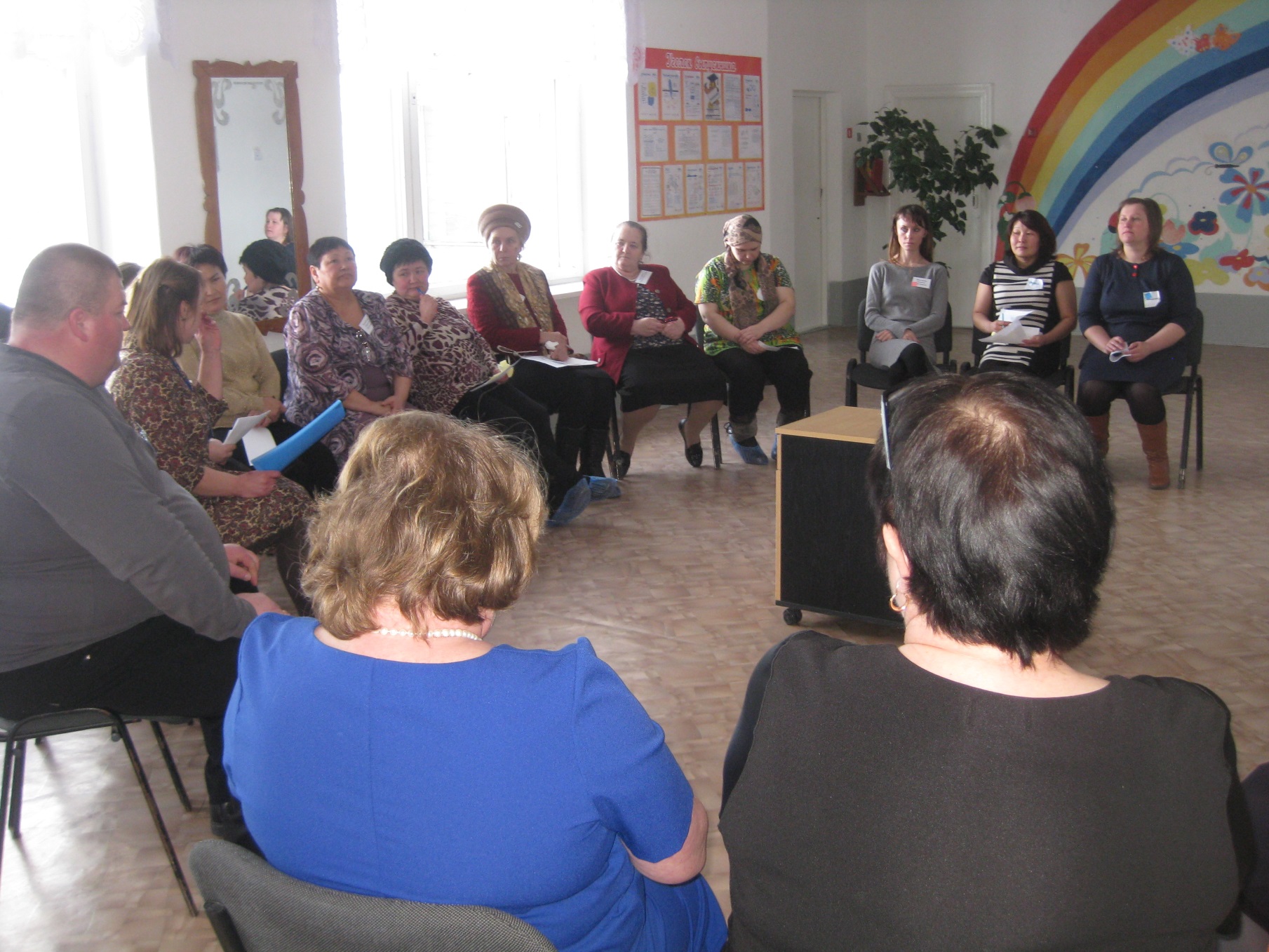 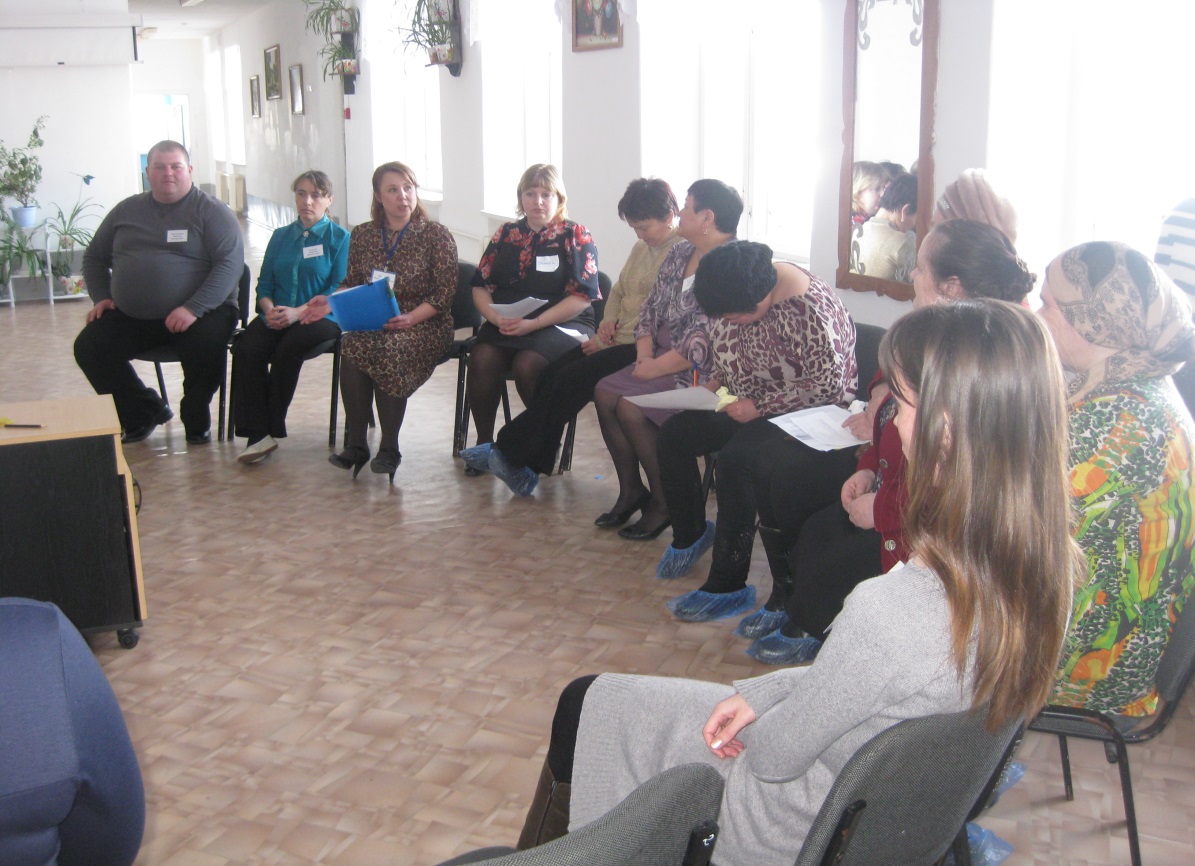 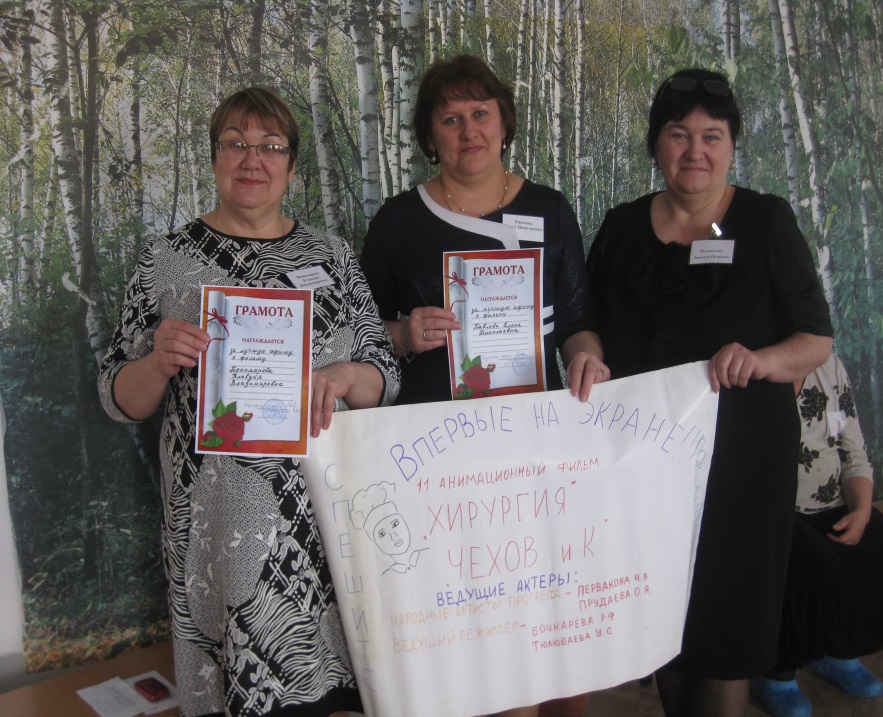 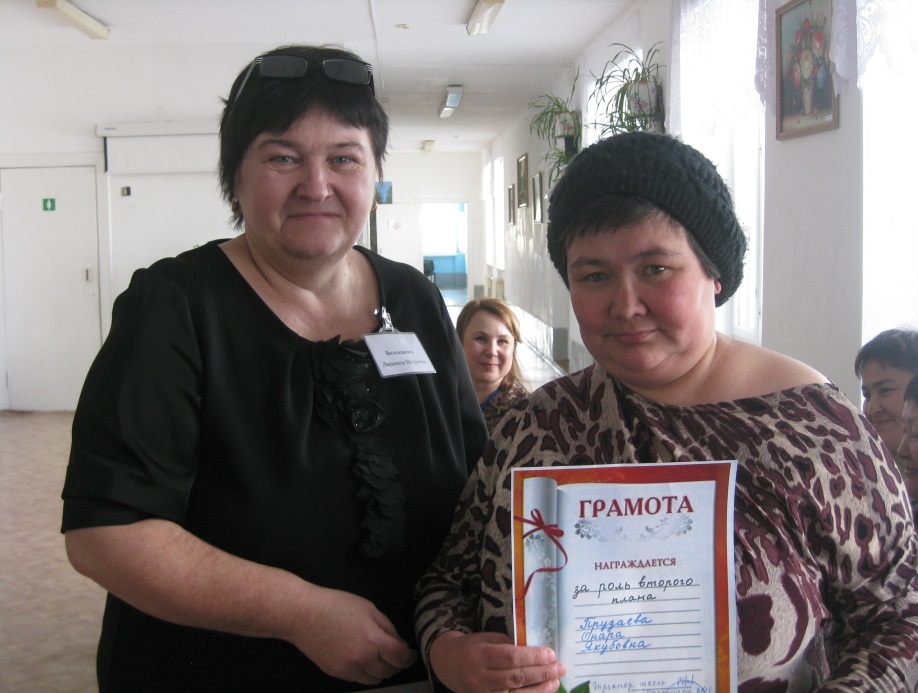 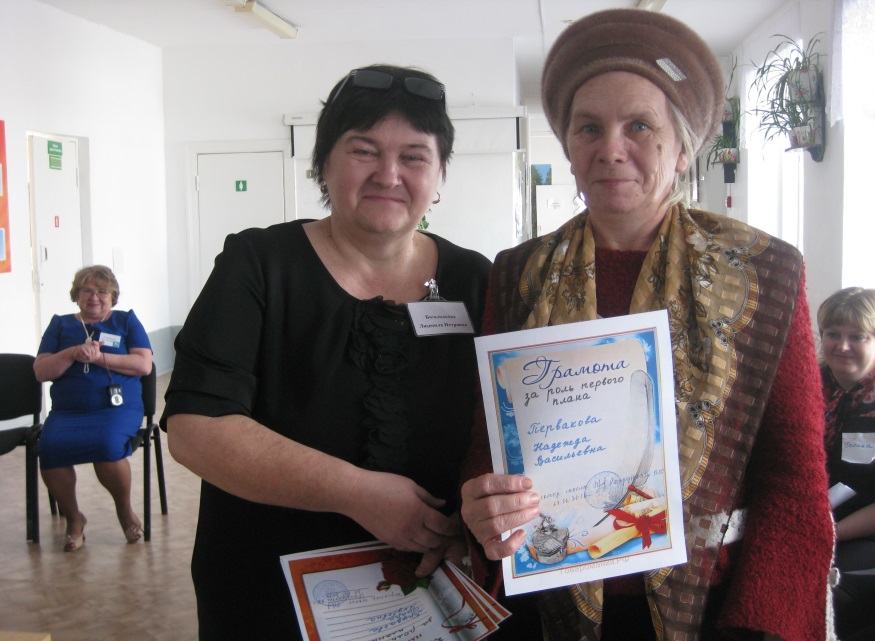 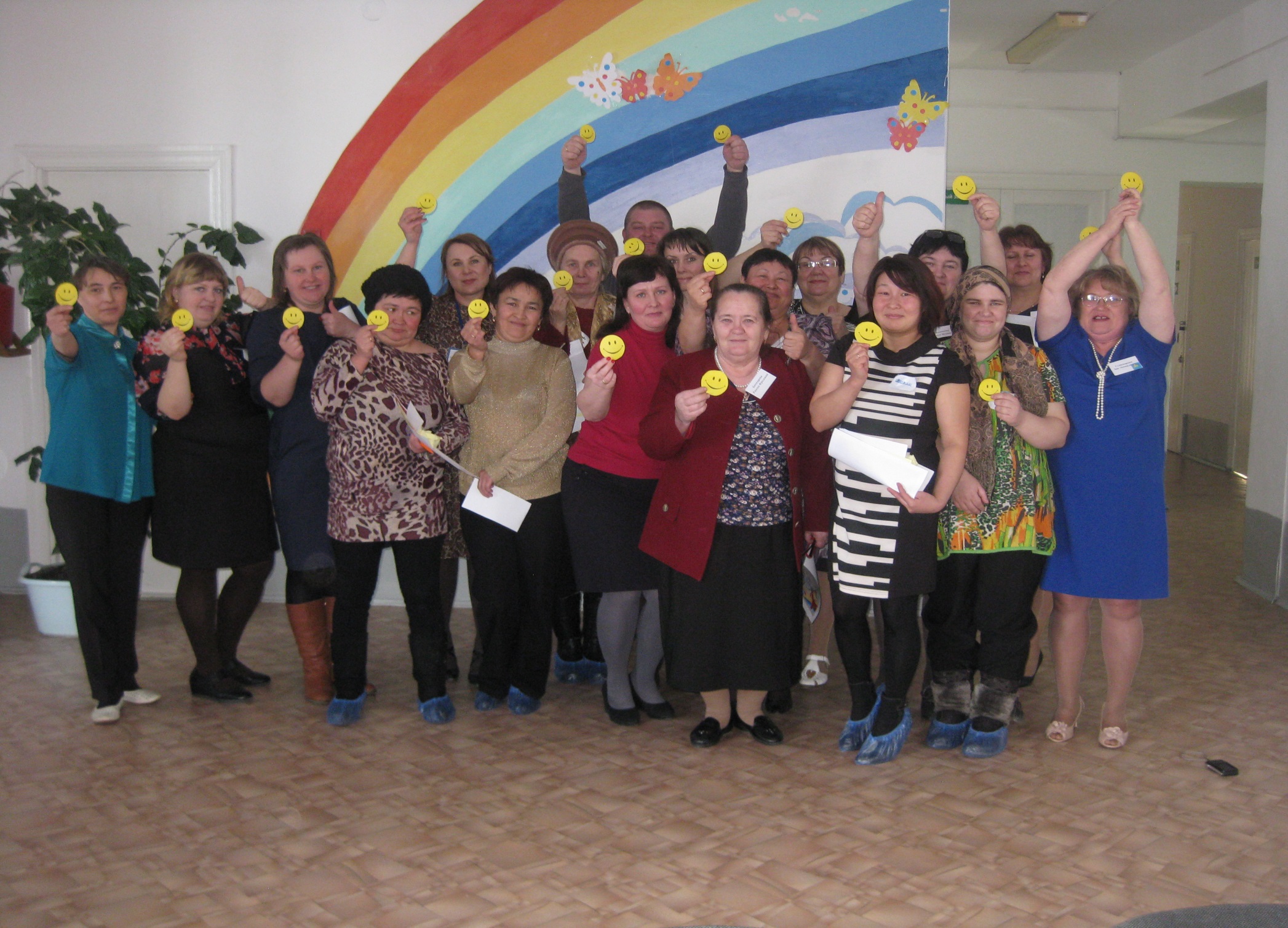